Lec#5 part 1
Packetizing
Error Detection
10/21/2020
1
The Data Link Layer
Data link layer is responsible for carrying a packet ( called frame) from one hop to the next hop.
Specific responsibilities of the data link layer include framing, addressing, flow control, error control, and media access control.
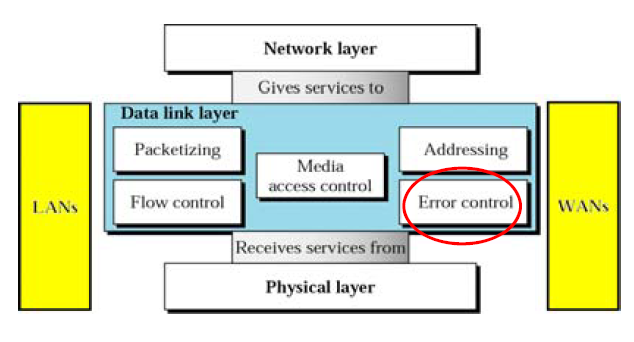 10/21/2020
2
Packetizing
10/21/2020
3
How Networks Send Data
To send data over a network, the data is broken down into small, manageable packets , each wrapped with the essential information needed to get it from its source to the correct destination .
In the sender, data  is disassembled in small chunks.
Then it reassemble in the proper order when it reaches its destination.
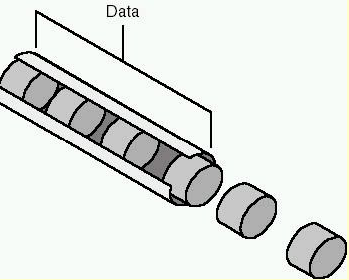 10/21/2020
4
The Function of Packets in Network Communications
Networks cannot operate if computers put large amounts of data on the cable at the same time.
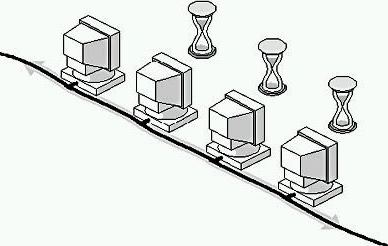 10/21/2020
5
[Speaker Notes: As you see in  the figure, a computer sending large amounts of data causes other computers to wait (increasing the frustration of the other users) while the data is being moved. This is not called "sharing"; it is called "monopolizing the network.“
In order for many users at once to transmit data quickly and easily across the network, the data must be broken into small, manageable chunks. This way, users each get their share of access to the network. These chunks are called packets, or frames]
The Function of Packets in Network Communications
There are two reasons why putting large chunks of data on the cable at one time slows down the network:
Large amounts of data sent as one large unit tie up the network and make timely interaction and communications impossible because one computer is flooding the cable with data.
The impact of retransmitting large units of data further multiplies network traffic.
These effects are minimized when the large data units are reformatted into smaller packages for better management of error correction in transmission.
10/21/2020
6
[Speaker Notes: This way, only a small section of data is affected, and, therefore, only a small amount of data must be retransmitted, making it relatively easy to recover 
from the error.
.]
Components of Packets
Packets contents are based on the protocol used , but they basically contain:
Source address
Destination address
Data to be sent ( files & messages)
Other information like:
Giving instructions to the network on how to send data
Telling the receiving computer how to collect and arrange packets.
Checking data from errors (determine the need to resend the data)
10/21/2020
7
A Typical data packet on the Network
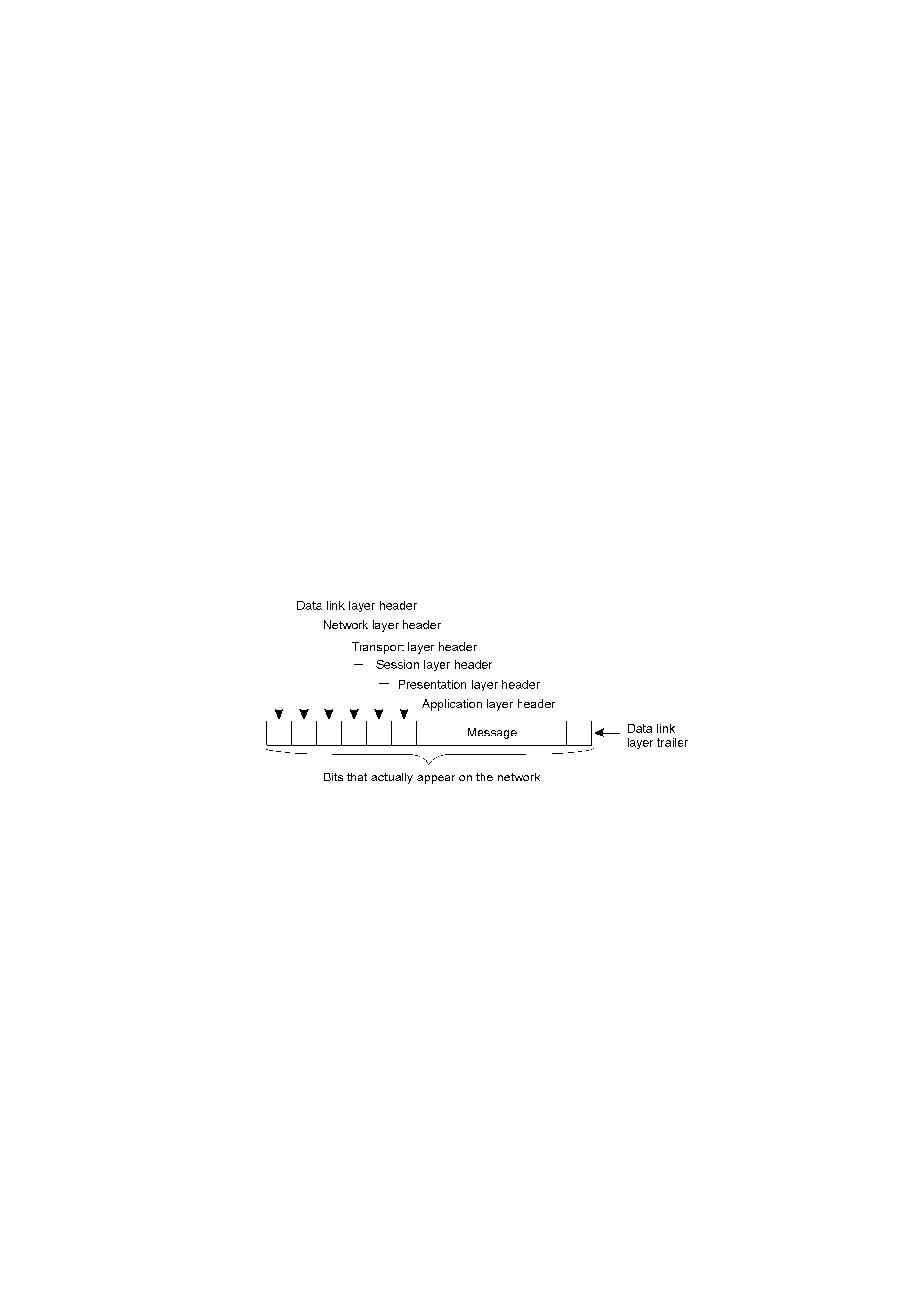 error-checking component
10/21/2020
8
Error Detection
10/21/2020
9
Accuracy of the Transmitted Data
Data can be corrupted during transmission. 
For reliable communication, errors must be detected and corrected.
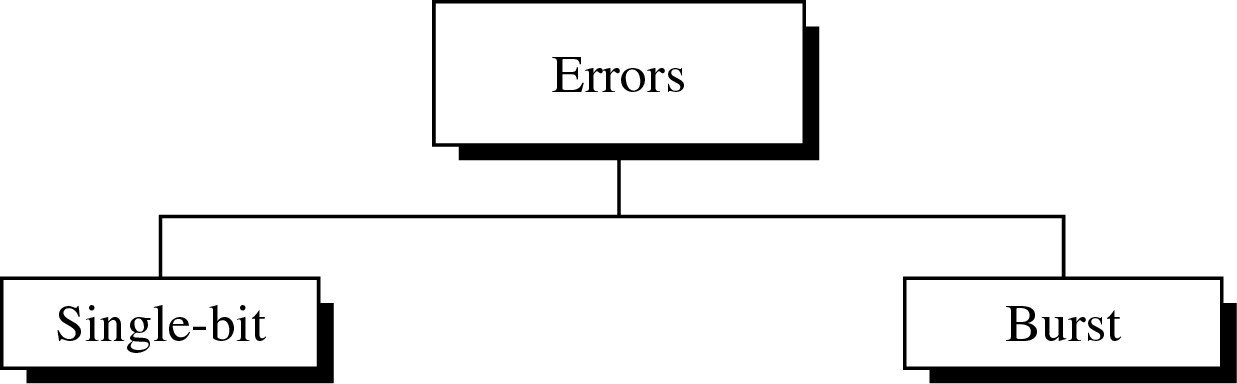 10/21/2020
10
Single-Bit Error
In a single-bit error, only one bit in the data unit has changed. (0 → 1 or 1 → 0)
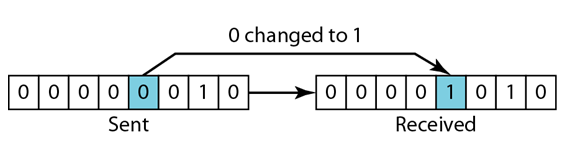 10/21/2020
11
Burst Error
Two or more bits in the data unit have changed
Burst error does not necessarily mean that the errors occur in consecutive bits
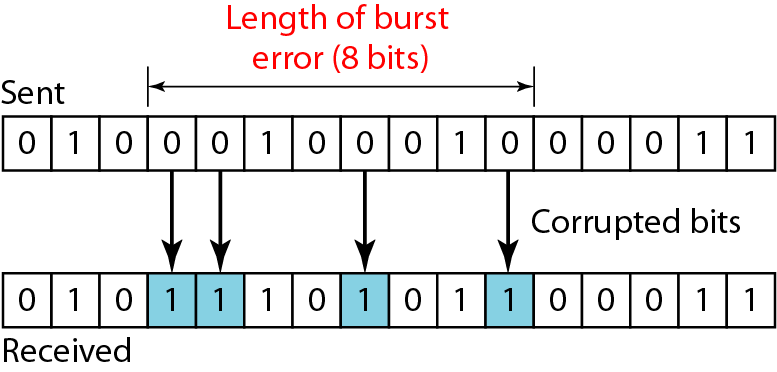 Corrupted Bits = 4 bits
10/21/2020
12
Error Detection
Error detection uses the concept of redundancy, which means adding extra (redundant) bits for detecting errors at the destination
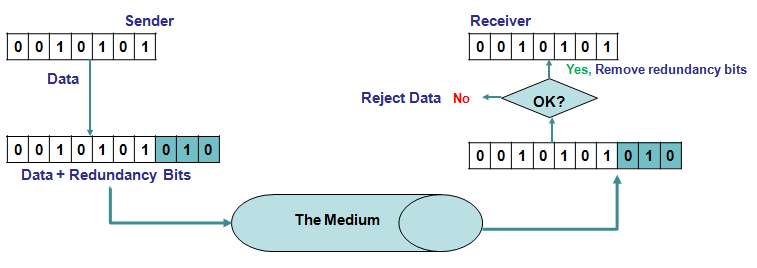 10/21/2020
13
[Speaker Notes: Redundancy is achieved through various coding schemes. The sender adds redundant
bits through a process that creates a relationship between the redundant bits and the
actual data bits. The receiver checks the relationships between the two sets of bits to
detect or correct the errors]
Error Detection Methods
Three types of redundancy checks:
10/21/2020
14
Parity Check
The most common and least expensive
a parity bit (extra bit)is added to every data unit so that the total number of 1’s is even or odd.
Simple parity check can detect single bit errors. 
It can detect burst errors only if the total number of errors in each data unit is odd.
10/21/2020
15
Even/odd parity
Computers can sometimes make errors when they transmit data.
Even/odd parity:
is basic method for detecting if an odd number of bits has been switched by accident.
Odd parity:
The number of 1-bit must add up to an odd number
Even parity:
The number of 1-bit must add up to an even number
10/21/2020
16
Even/odd parity
The computer knows which parity it is using
If it uses an even parity:
If the number of of 1-bit add up to an odd number then it knows there was an error:
If it uses an odd:
If the number of of 1-bit add up to an even number then it knows there was an error:
However, If an even number of 1-bit is flipped the parity will still be the same.  But an error occurs
The even/parity can’t this detect this error.
10/21/2020
17
Even/odd parity
It is useful when an odd number of 1-bits is flipped.

Suppose we have an 7-bit binary word (7-digits).
If you need to change the parity you need to add 1 (parity bit)  to the binary word.
You now have 8 digit word.
However, the computer knows that the added  bit is a parity bit and therefore ignore it.
10/21/2020
18
Example (1)
Suppose you receive a binary bit word “0101” and you know you are using an odd parity.
Is there any error?
The answer is yes:
There are 2 1-bit, which is an even number
We are using an odd parity
So there must have an error.
10/21/2020
19
Parity Bit
A single bit is appended to each data chunk
makes the number of 1 bits even/odd
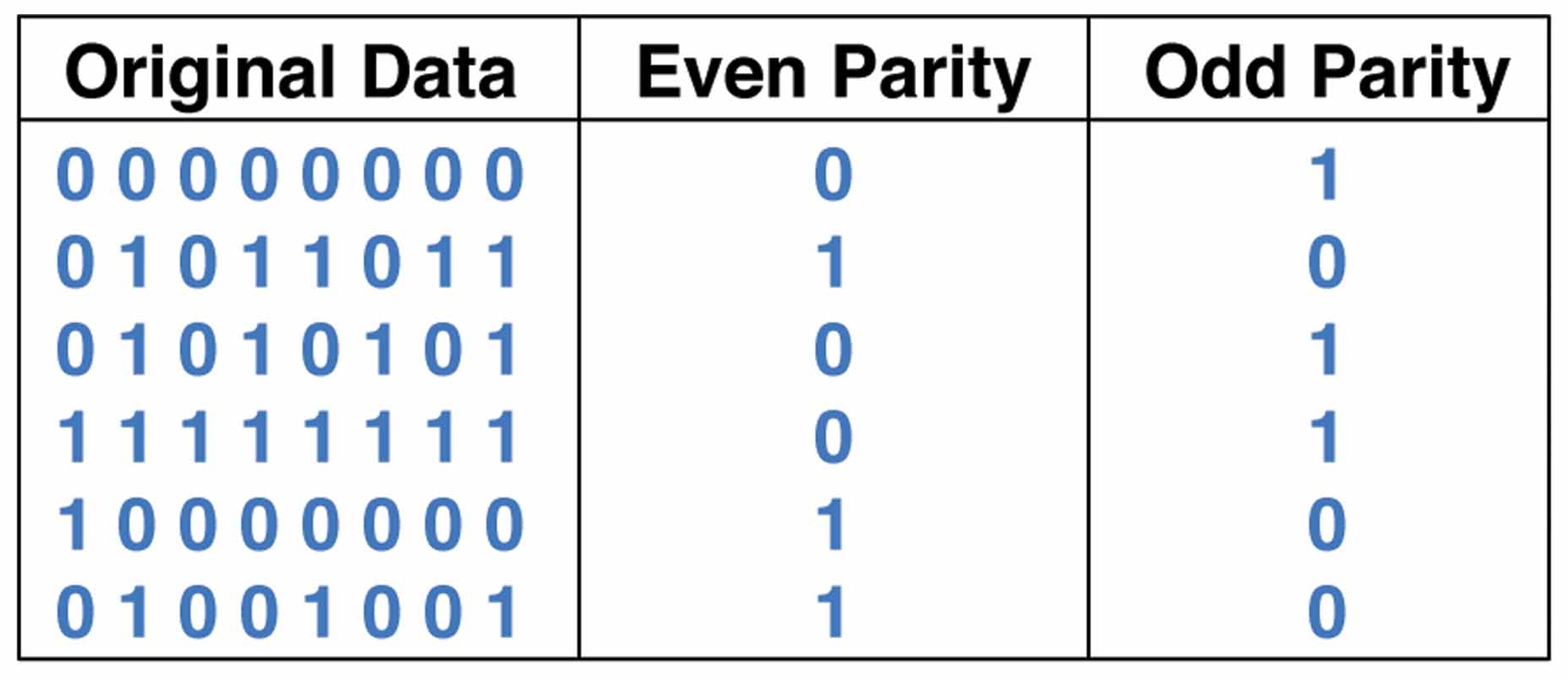 10/21/2020
20
Parity Checking
Assume we are using even parity with 7-bit ASCII.
The letter V in 7-bit ASCII is encoded as 0110101.
How will the letter V be transmitted?
Because there are four 1s (an even number), parity is set to zero.
This would be transmitted as: 01101010.
If we are using an odd parity:
The letter V will be transmitted as 01101011
10/21/2020
21
Exercise 1
Suppose you are using an odd parity.  What should the binary word “1010” look like after you add the parity bit?
Answer:
There is an even number of 1-bits. 
 So we need to add another 1-bit
Our new word will look like “10101”.
10/21/2020
22
Exercise 2
Suppose you are using an even parity. What should the binary word “1010” look like after you add a parity bit?
Answer:
There is an even number of 1’s. 
 So we need to add another 0
Our new word will look like “10100”.
10/21/2020
23
Parity Check
Sender
Receiver
Data
Yes  , Drop parity bit & accept data
Even?
Reject Data
No
Calculate Parity bit
Count bits
Data + Redundancy Bits
The Medium
10/21/2020
24
Cyclic Redundancy Check (CRC)
Used for error checking
Unlike the parity check which is based on addition, CRC is based on binary division. 
Before sending data ,some calculation are done on the data packets to generate a  CRC number  
The CRC is calculated so the packet ( data + CRC ) becomes exactly divisible by a predetermined number.
When data is received , the packet is divided by the number.
10/21/2020
25
Cyclic Redundancy Check (CRC)
If the reminder “0” : data is correct 
If the reminder “1” : data has a problem and need to be sent again.
CRC Can detect single bit & burst errors.
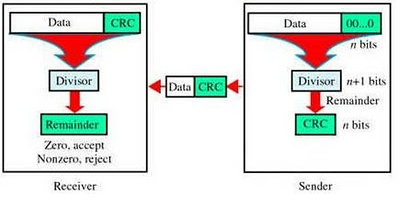 10/21/2020
26
[Speaker Notes: 0505247709]
Division in CRC encoder
10/21/2020
27
Division in the CRC decoder for two cases
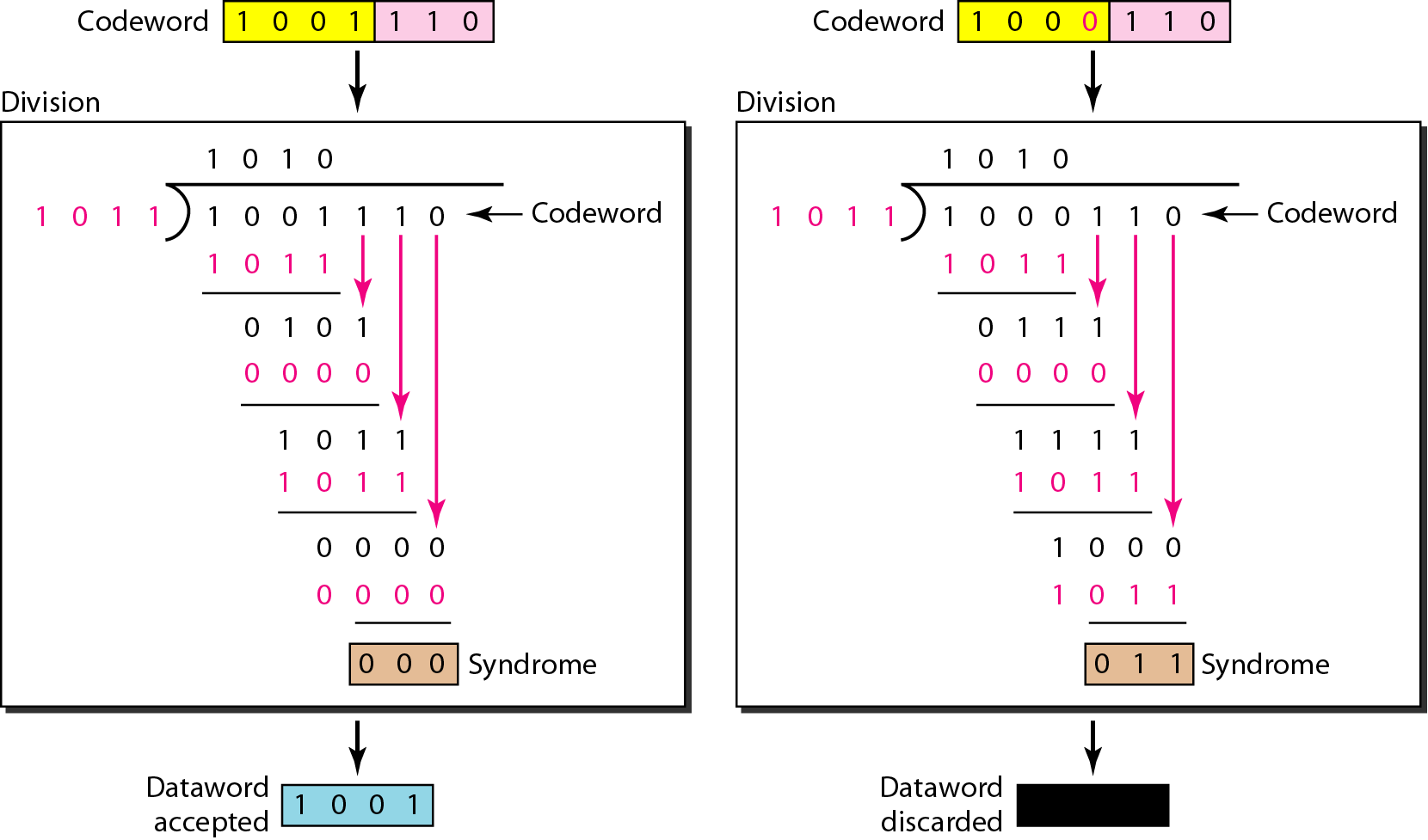 10/21/2020
28
Checksum
A checksum “adds” together “chunks” of data.
A match between receiver checksum and transmitted checksum indicates good data. 
A mismatch indicates an error has occurred.
Capable of detecting single or burst errors.
It is simple to implement in either hardware or software.
10/21/2020
29
Checksum idea
Suppose our data is a list of five 4-bit numbers that we want to send to a destination. In addition to sending these numbers, we send the sum of the numbers. For example, if the set of numbers is (7, 11, 12, 0, 6), we send (7, 11, 12, 0, 6, 36), where 36 is the sum of the original numbers. The receiver adds the five numbers and compares the result with the sum. If the two are the same, the receiver assumes no error, accepts the five numbers, and discards the sum. Otherwise, there is an error somewhere and the data are not accepted.
10/21/2020
30
We can make the job of the receiver easier if we send the negative (complement) of the sum, called the checksum. In this case, we send (7, 11, 12, 0, 6, −36). The receiver can add all the numbers received (including the checksum). If the result is 0, it assumes no error; otherwise, there is an error.
10/21/2020
31